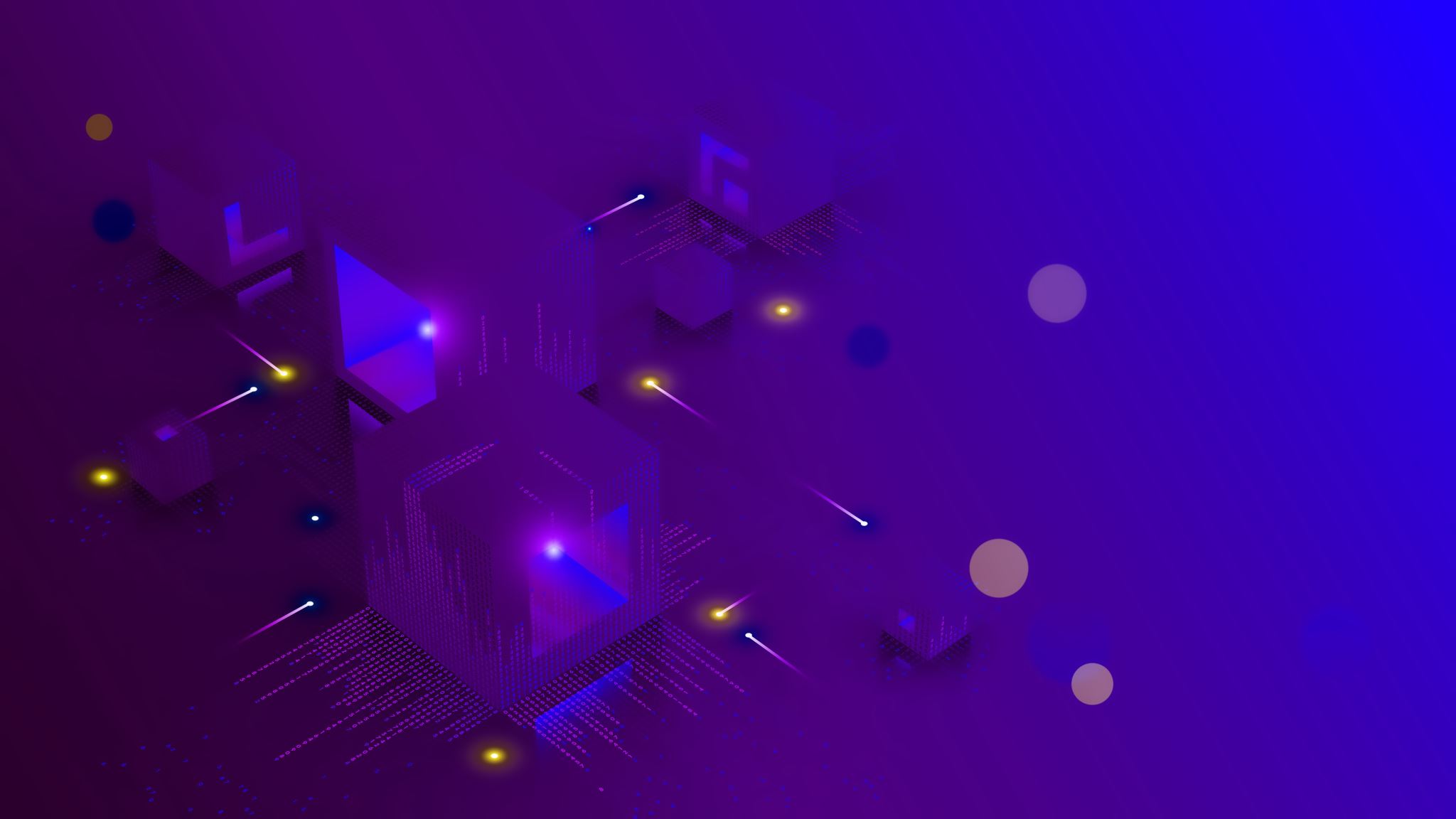 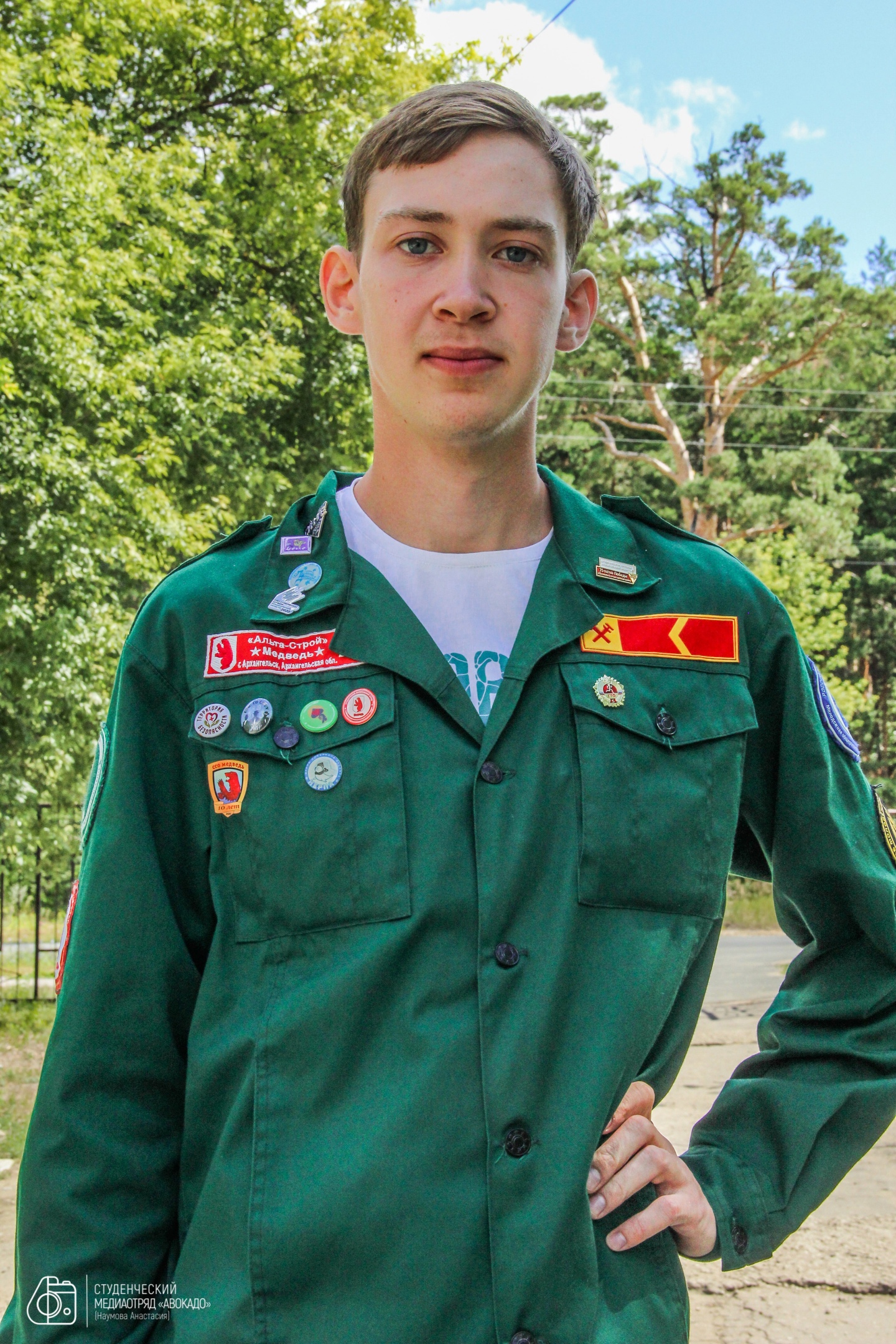 Лидер командыТутыгин Даниил Анатольевич
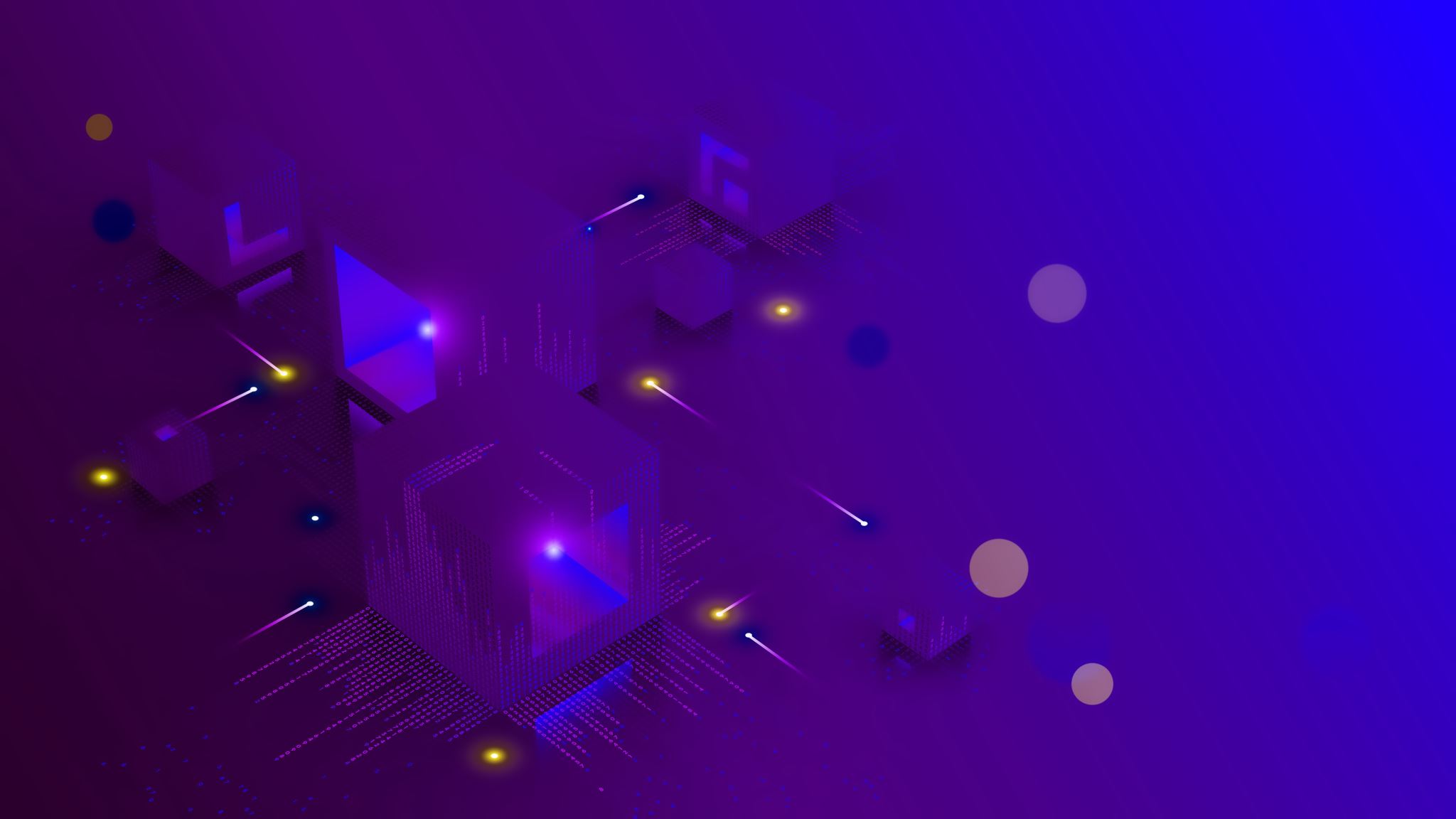 Приложение для изучения информационной безопасности
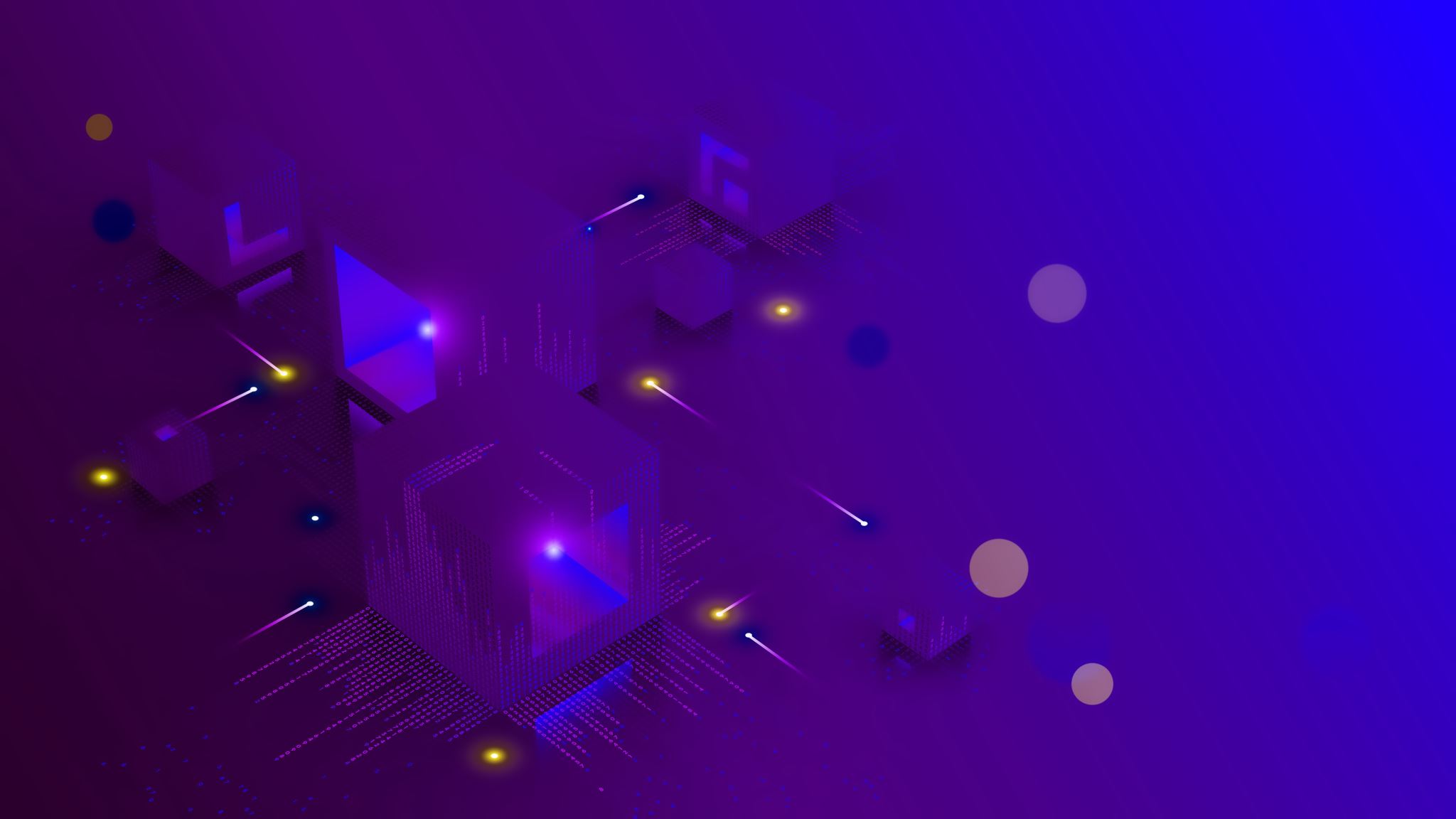 Краткая информация о стартап-проекте
Название стартап-проекта: Приложение для изучение информационной безопасности «Cuber security 351014» 
Тема стартап проекта: Мобильное приложение для помощи в изучении информационной безопасности
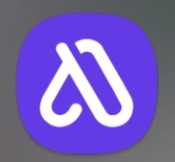 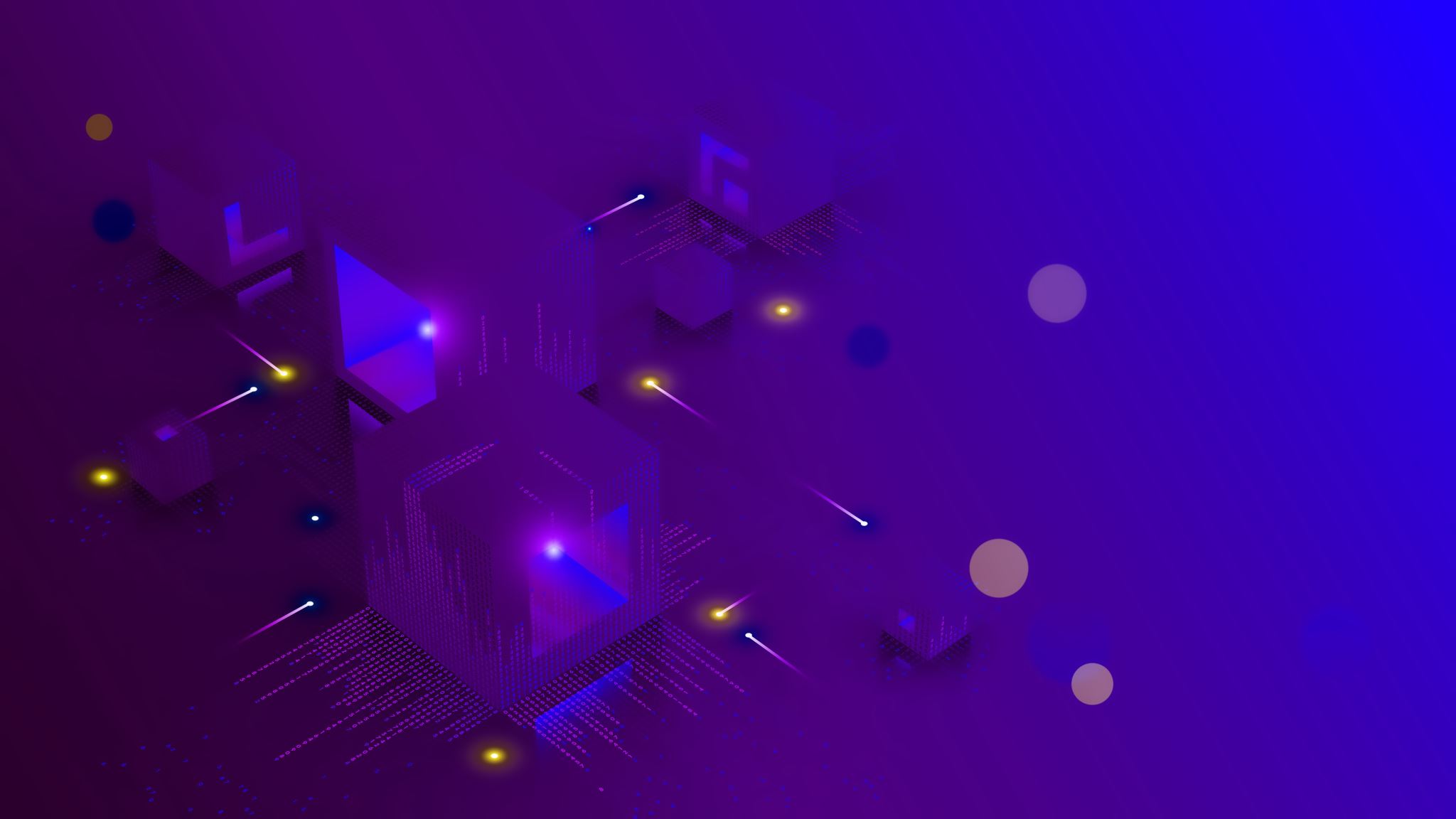 Аннотация проекта
Cuber security 351014 – это приложение созданное для людей которые хотят поступать в институт на ИТ-специальности, первокурсников ИТ-специальностей и людей, которые хотят разбираться в информационной безопасности. Приложение должно объяснить, что такое информационная безопасность, так чтобы люди, которые до этого ничего об этом не знали или разбирались плохо, смогли с помощью нашего приложения понять, что такое информационная безопасность.  
Цели: создать приложение, которое поможет в изучении информационной безопасности.
Задачи: 
- написать теоретический материал;
- составить вопросы по теоретическому материалу;
- оформить теорию и вопросы;
- дать задание программисту;
- проанализировать работу приложения, выявить и устранить недостатки.
Ожидаемые результаты: созданное приложение поможет в изучении информационной безопасности.
Области применения результатов: институты и вузы Архангельска (в перспективы вузы и институты России).
Потенциальные потребители продукции: люди, которые хотят поступить на ИТ специальности, первокурсников ИТ-специальностей, а также людей, которые хотят разбираться в информационной безопасности.
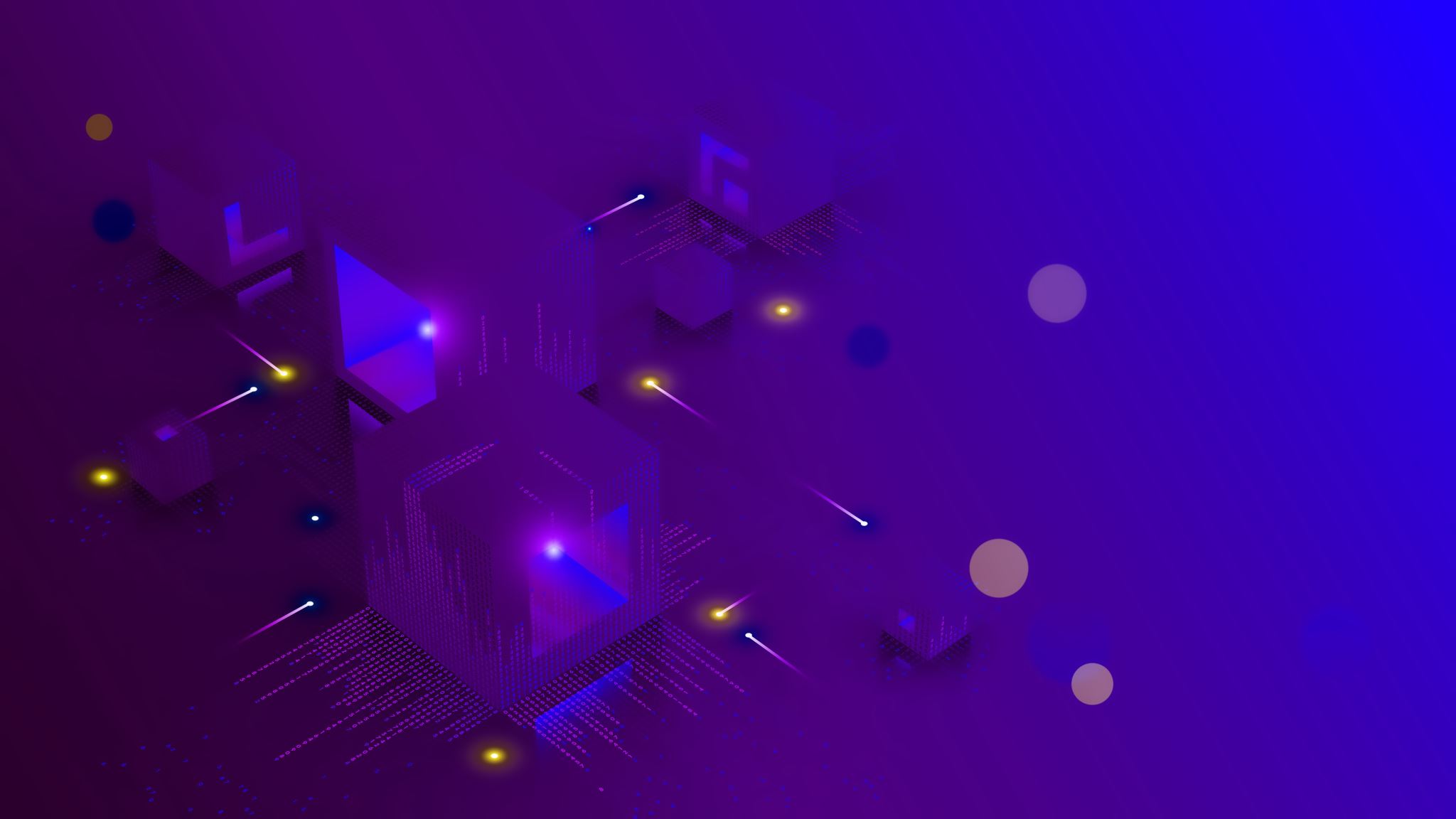 ЦЕЛЕВАЯ АУДИТОРИЯ
Потенциальные потребители продукции: люди, которые хотят поступить на ИТ специальности, первокурсников ИТ-специальностей, а также людей, которые хотят разбираться в информационной безопасности.
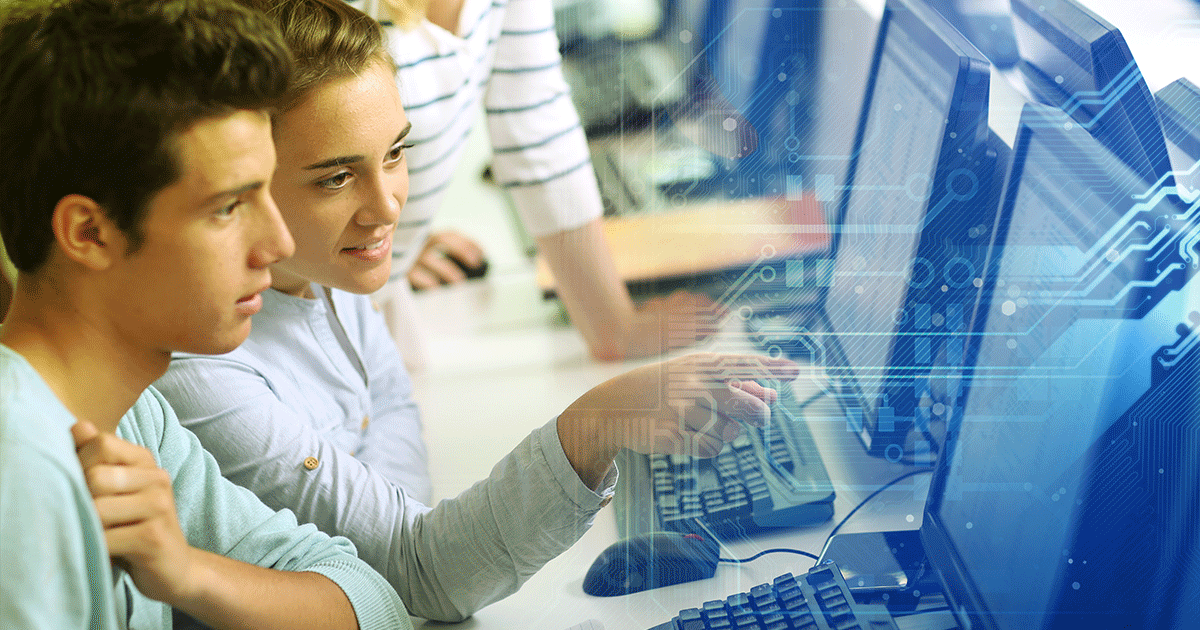 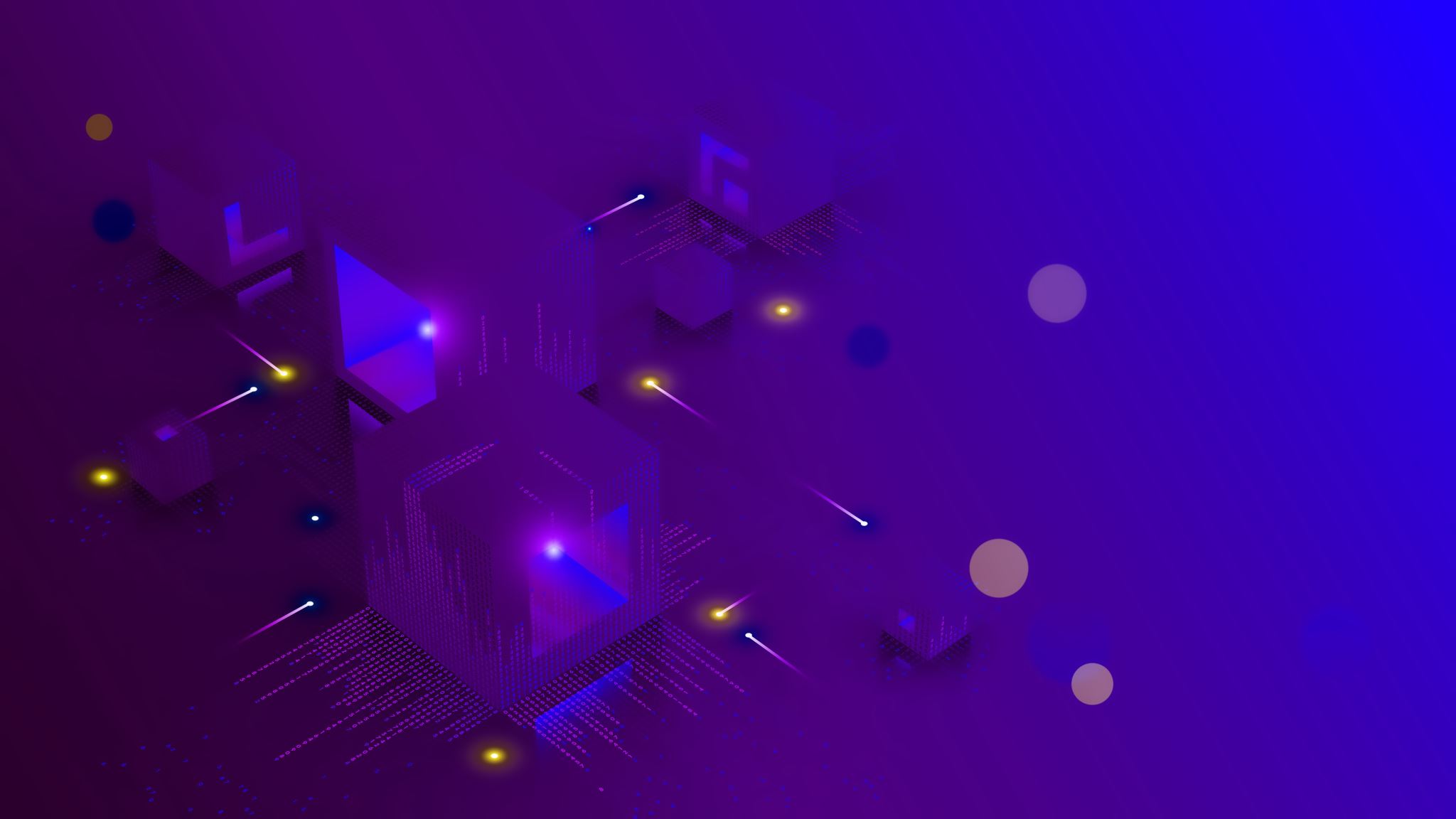 ПРОБЛЕМА
- написать теоретический материал;
- составить вопросы по теоретическому материалу;
- оформить теорию и вопросы;
- дать задание программисту;
- проанализировать работу приложения, выявить и устранить недостатки.
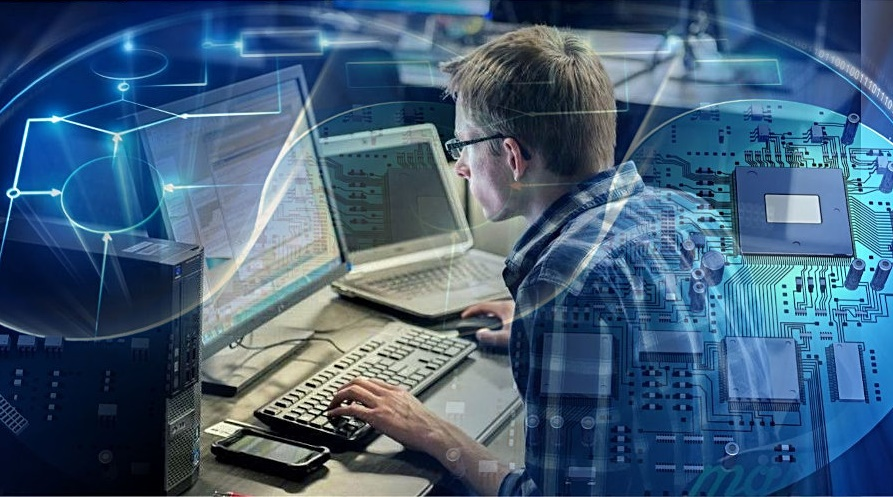 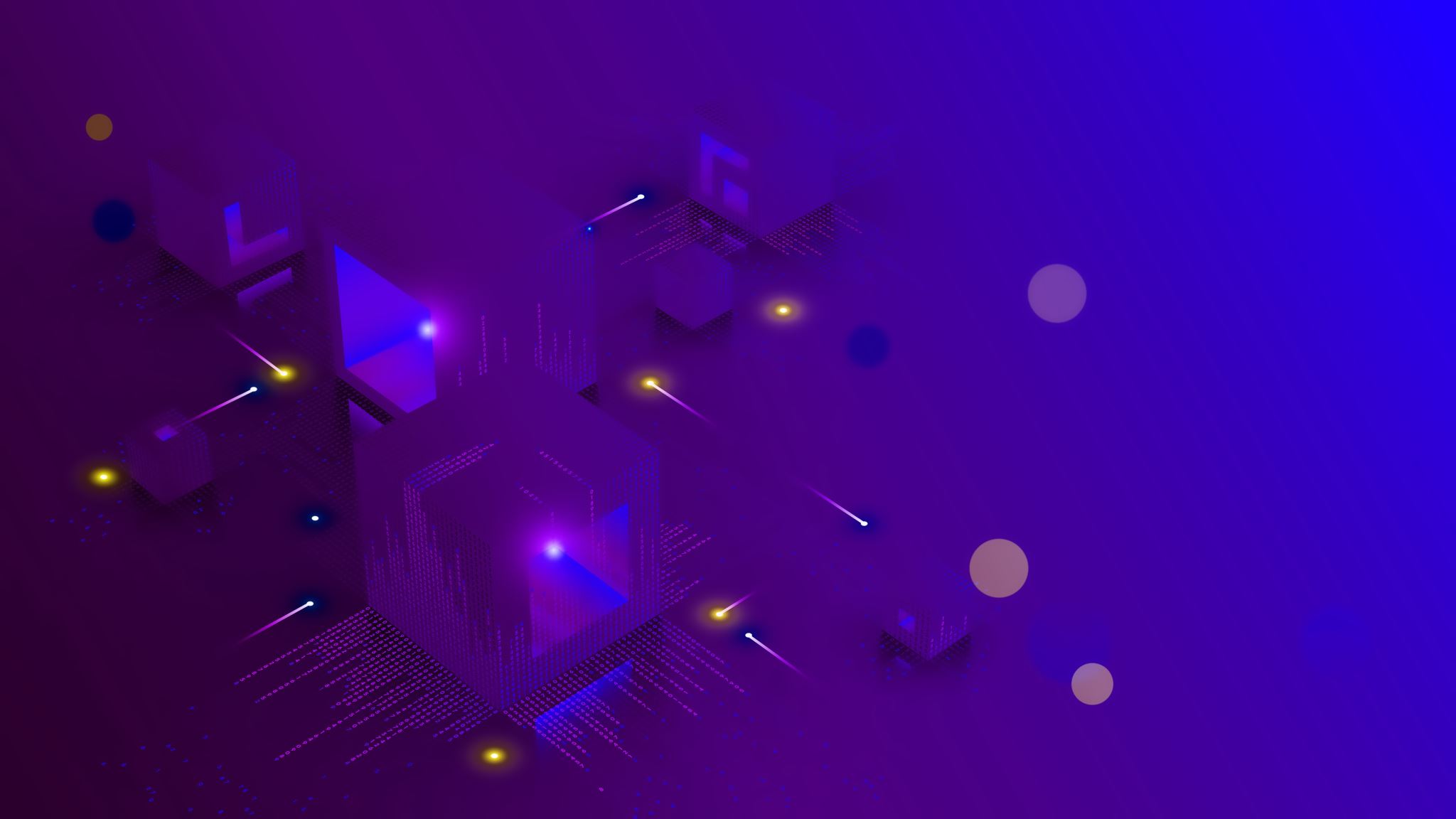 РЕШЕНИЕ
Ожидаемые результаты: созданное приложение поможет в изучении информационной безопасности.
Области применения результатов: институты и вузы Архангельска (в перспективы вузы и институты России).
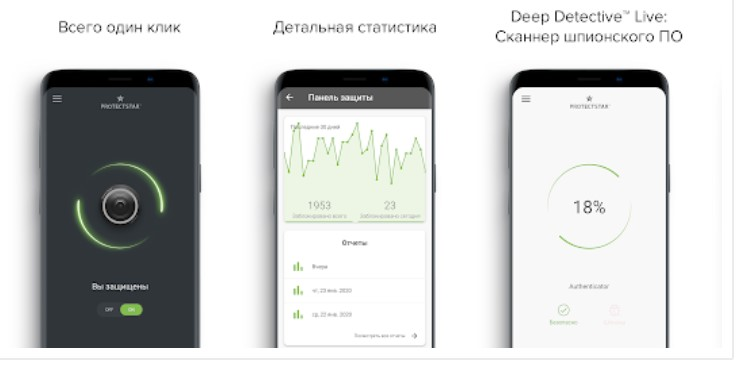 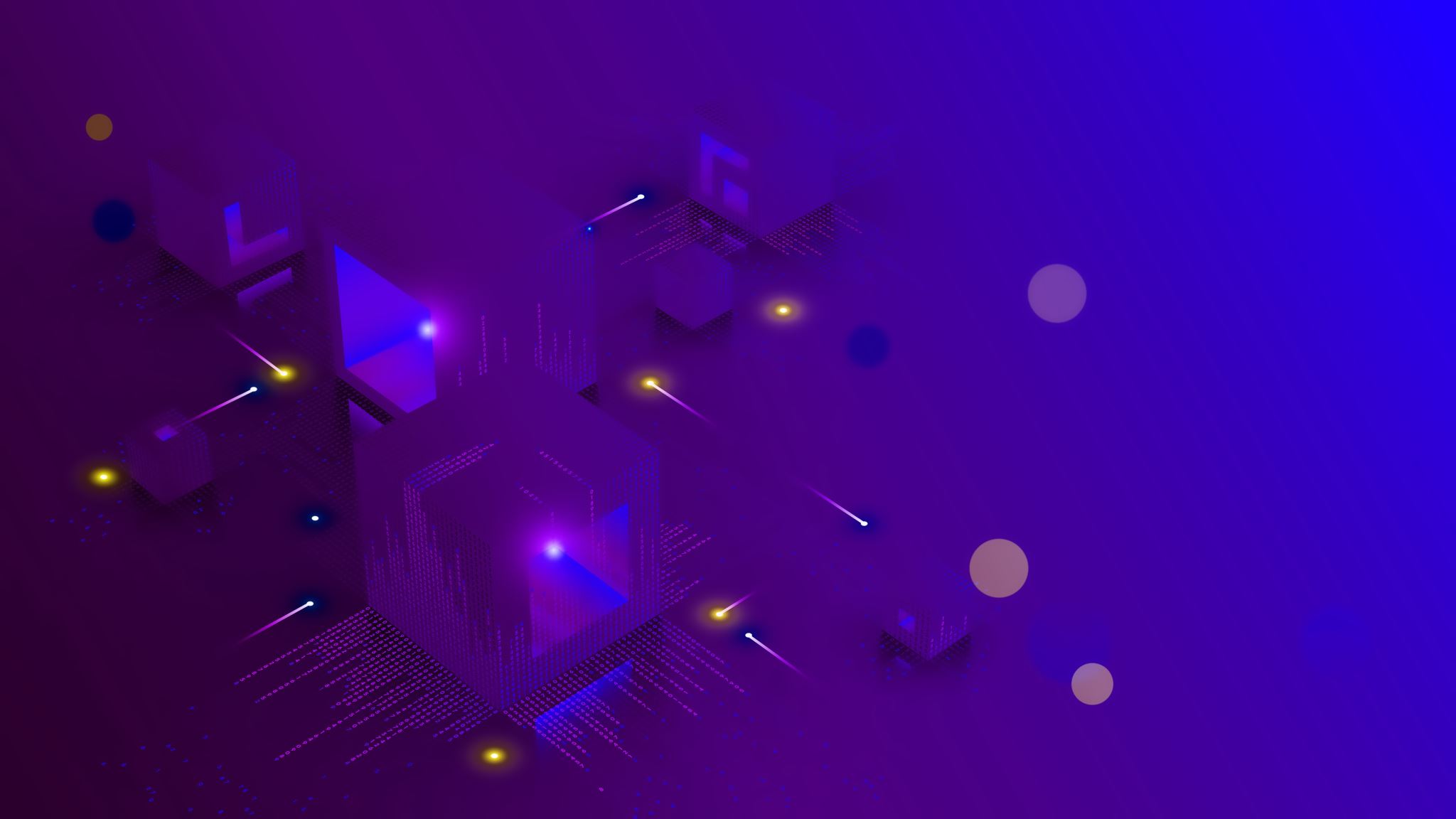 КОНКУРЕНТЫ
РОСТЕЛЕКОМ Solar appScreener
STT GROUP
Adblock Browser
Micro Guard FREE
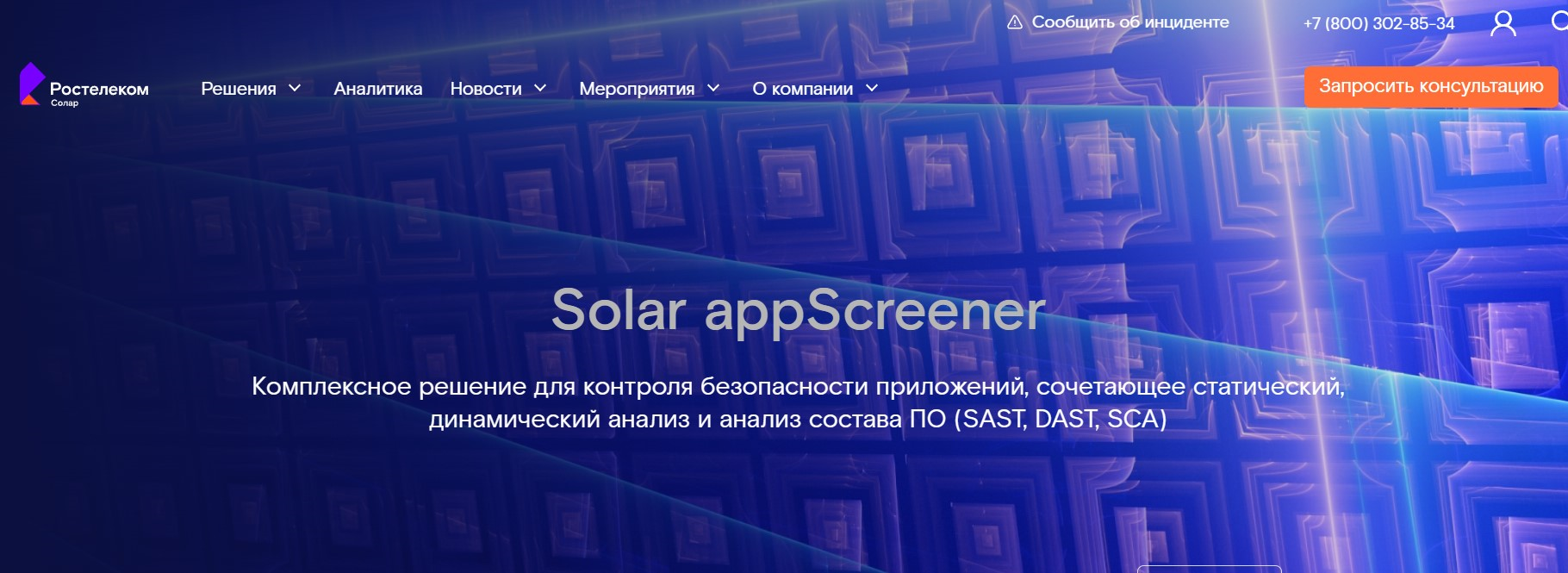 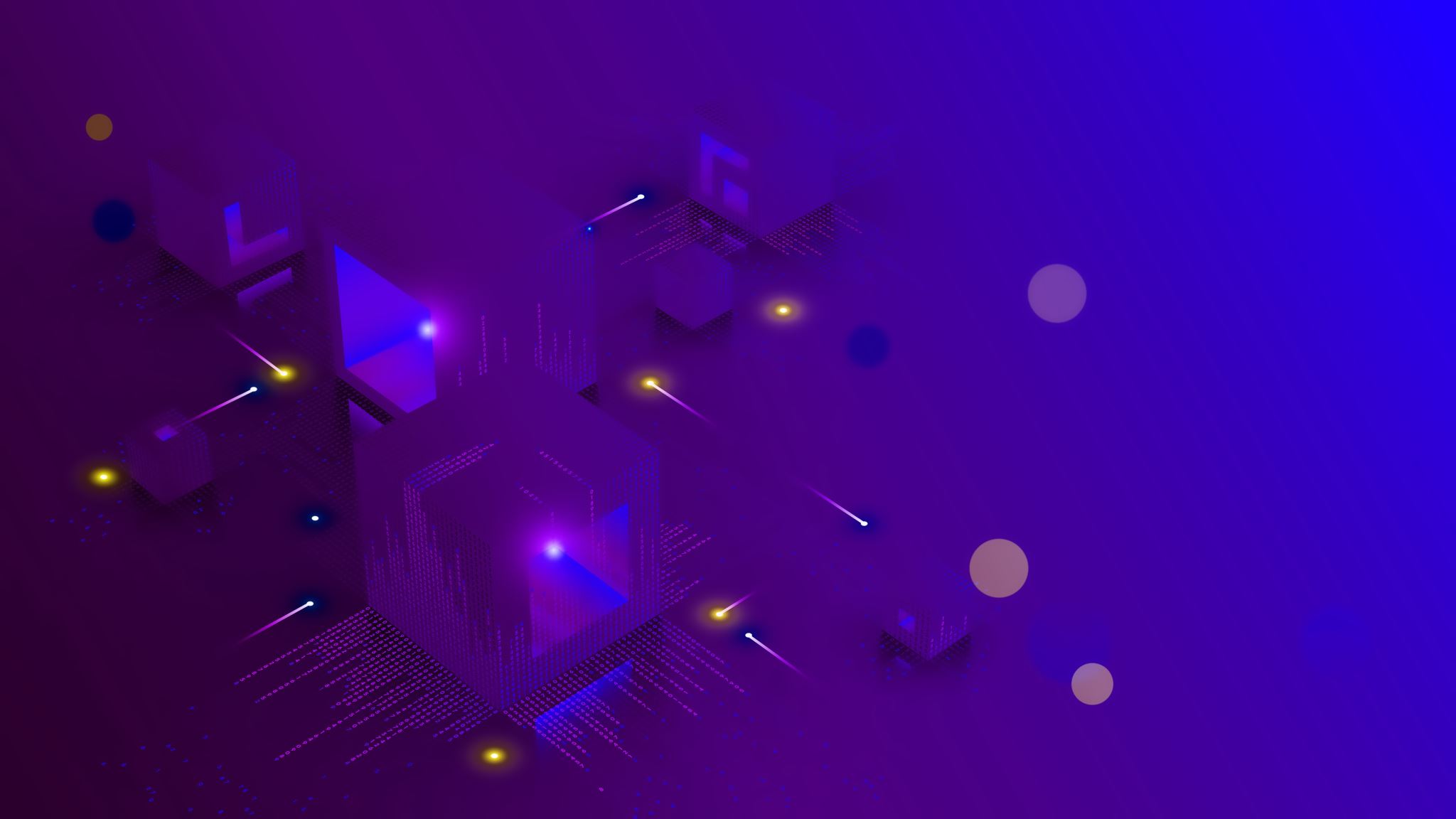 РЫНОК
По данным Минцифры, в России зарегистрировано 304 млн мобильных устройств

Рынок информационной безопасности в России за этот год вырос на 10-20%
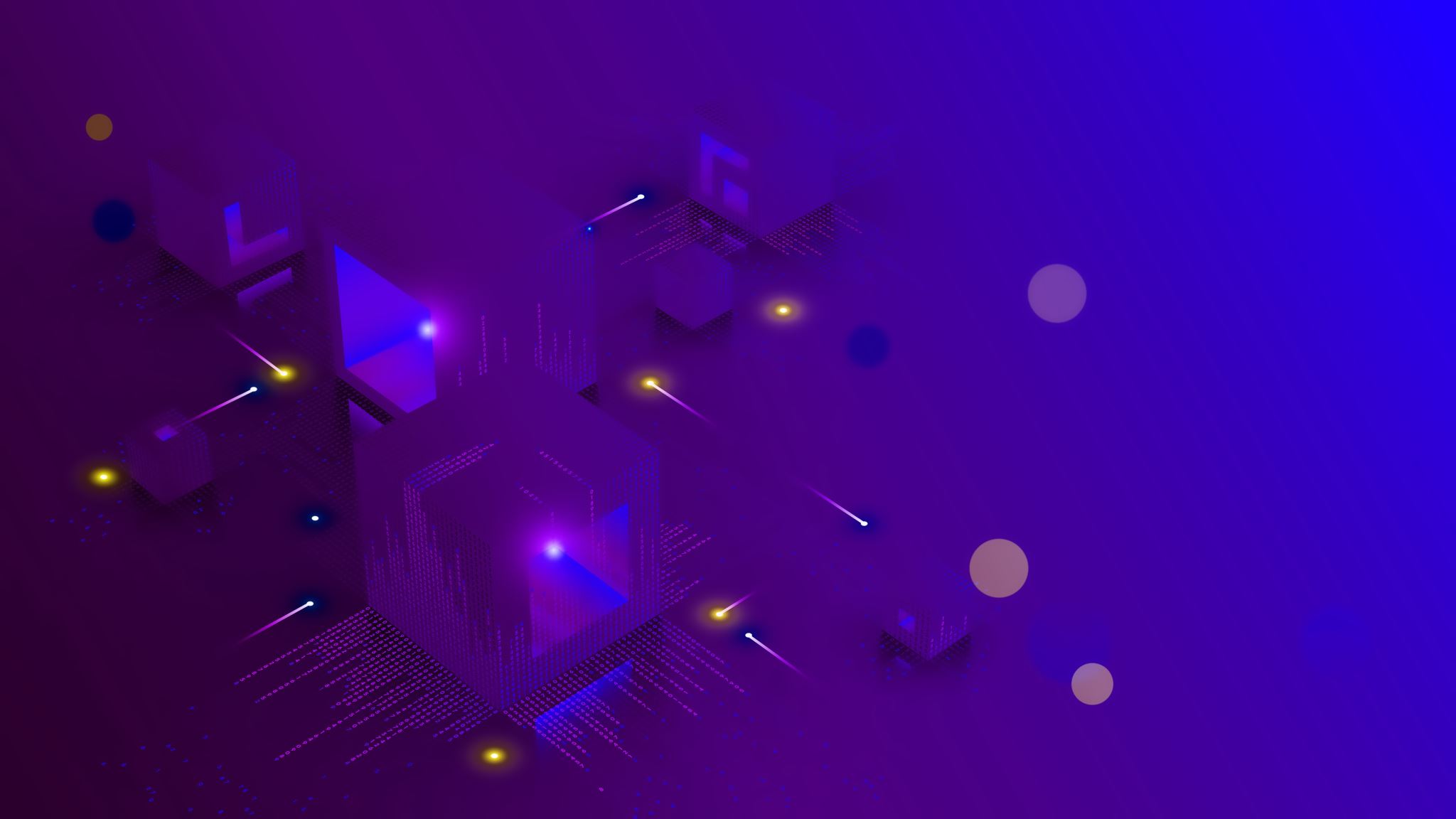 БИЗНЕС-МОДЕЛЬ
ПОДПИСКА

ЛИЦЕНЗИИ НА ПО

КУРСЫ ДЛЯ СТУДЕНТОВ
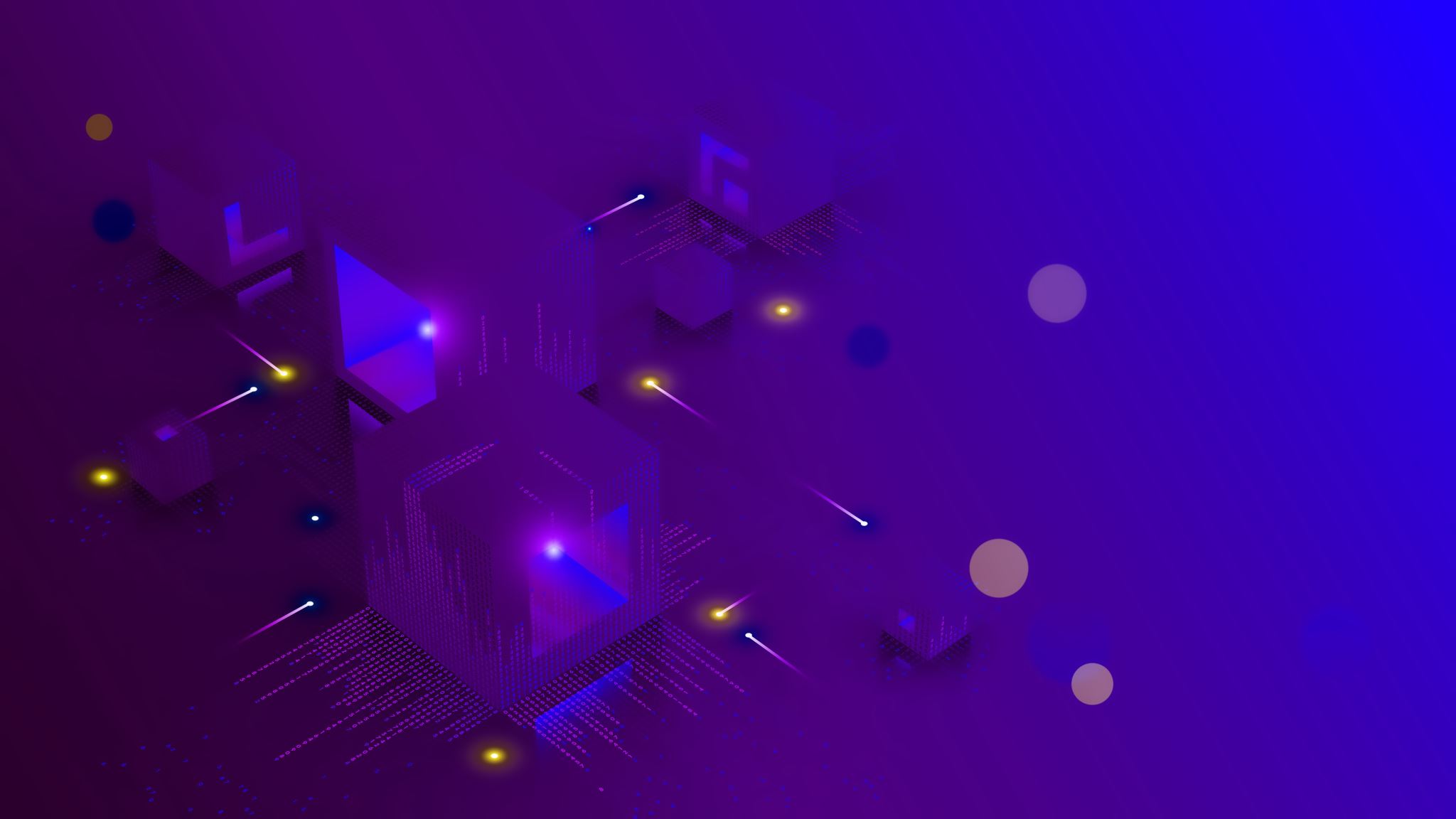 ДОРОЖНАЯ КАРТА
2023 – разработана мобильная версия на андройд

2024 – подача заявки на грант –доработка прототипа

2025 – первые продажи
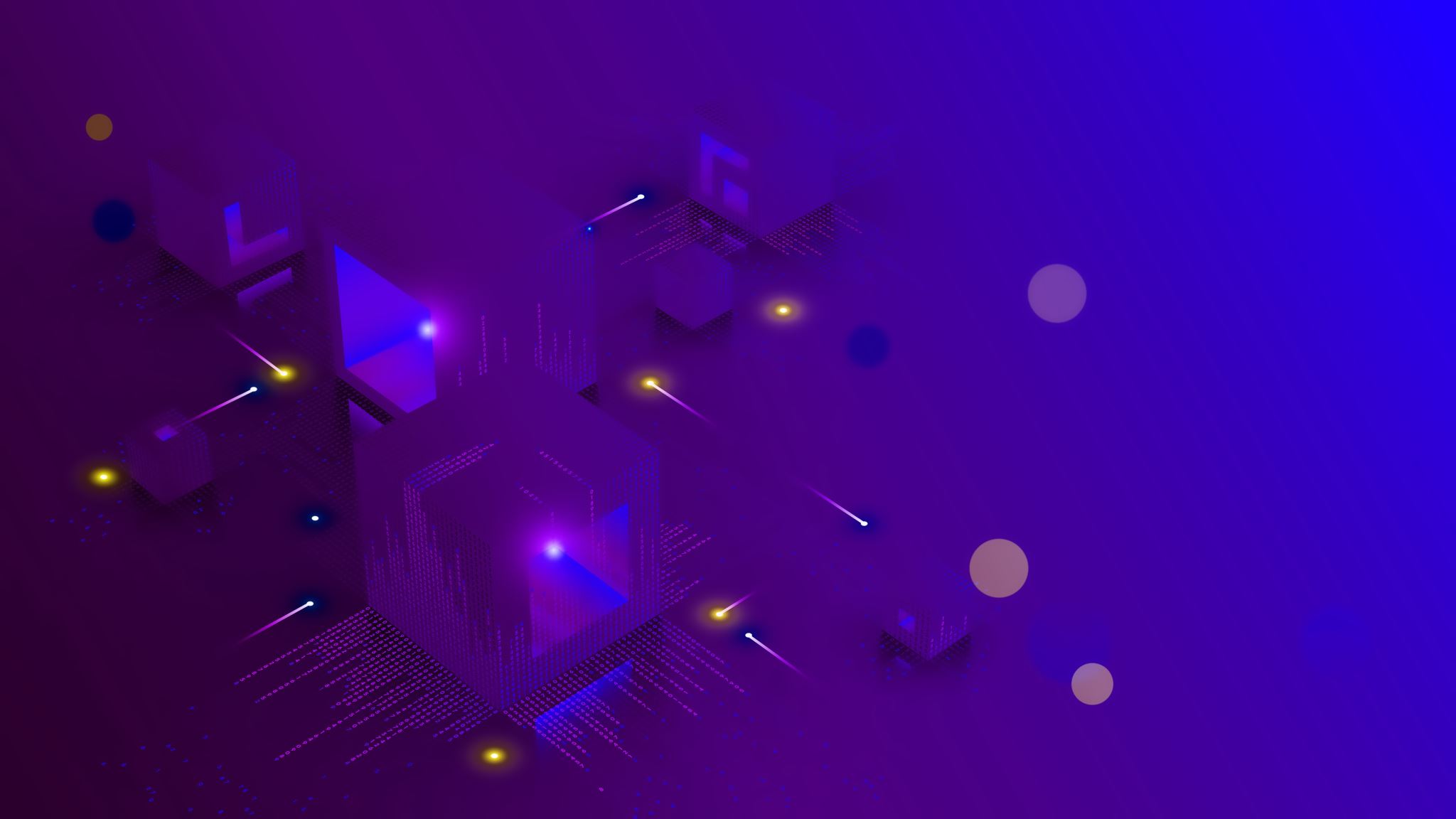 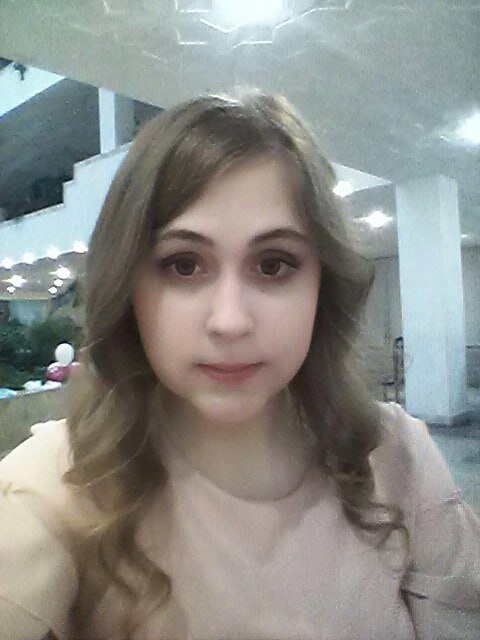 КОМАНДА ПРОЕКТА
Разработка и дизайн
Варлачева Вероника Павловна




Интеграция приложения
Минин Кирилл Игоревич
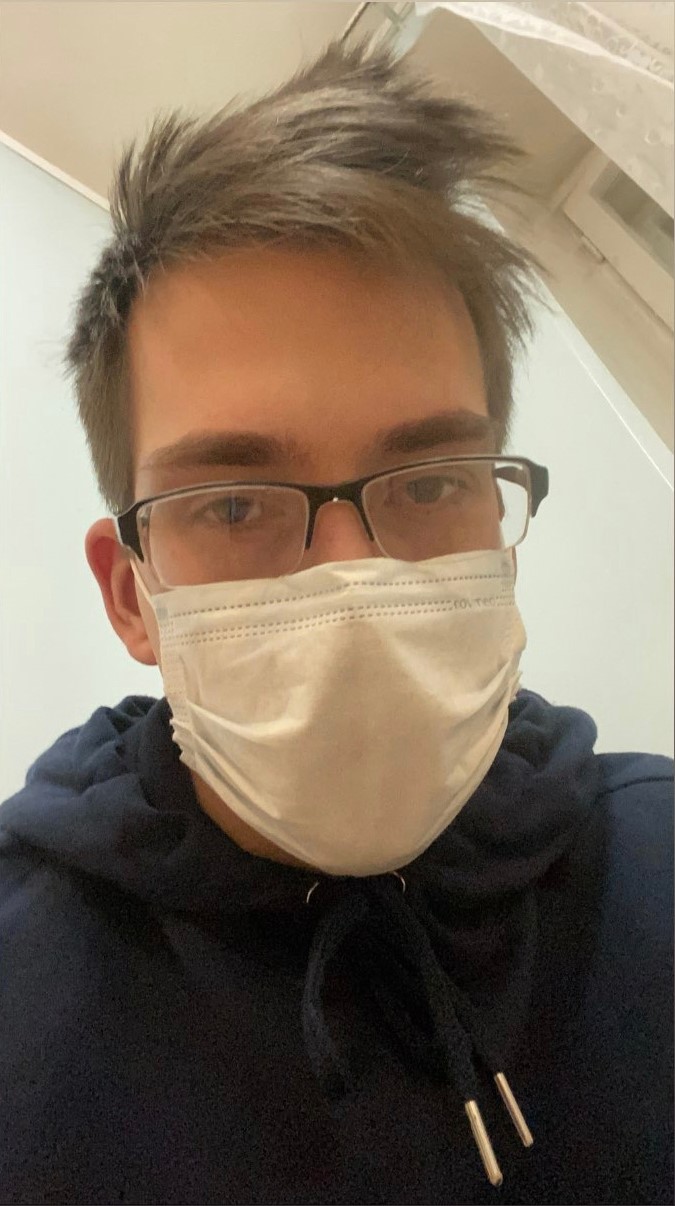